Geometric series
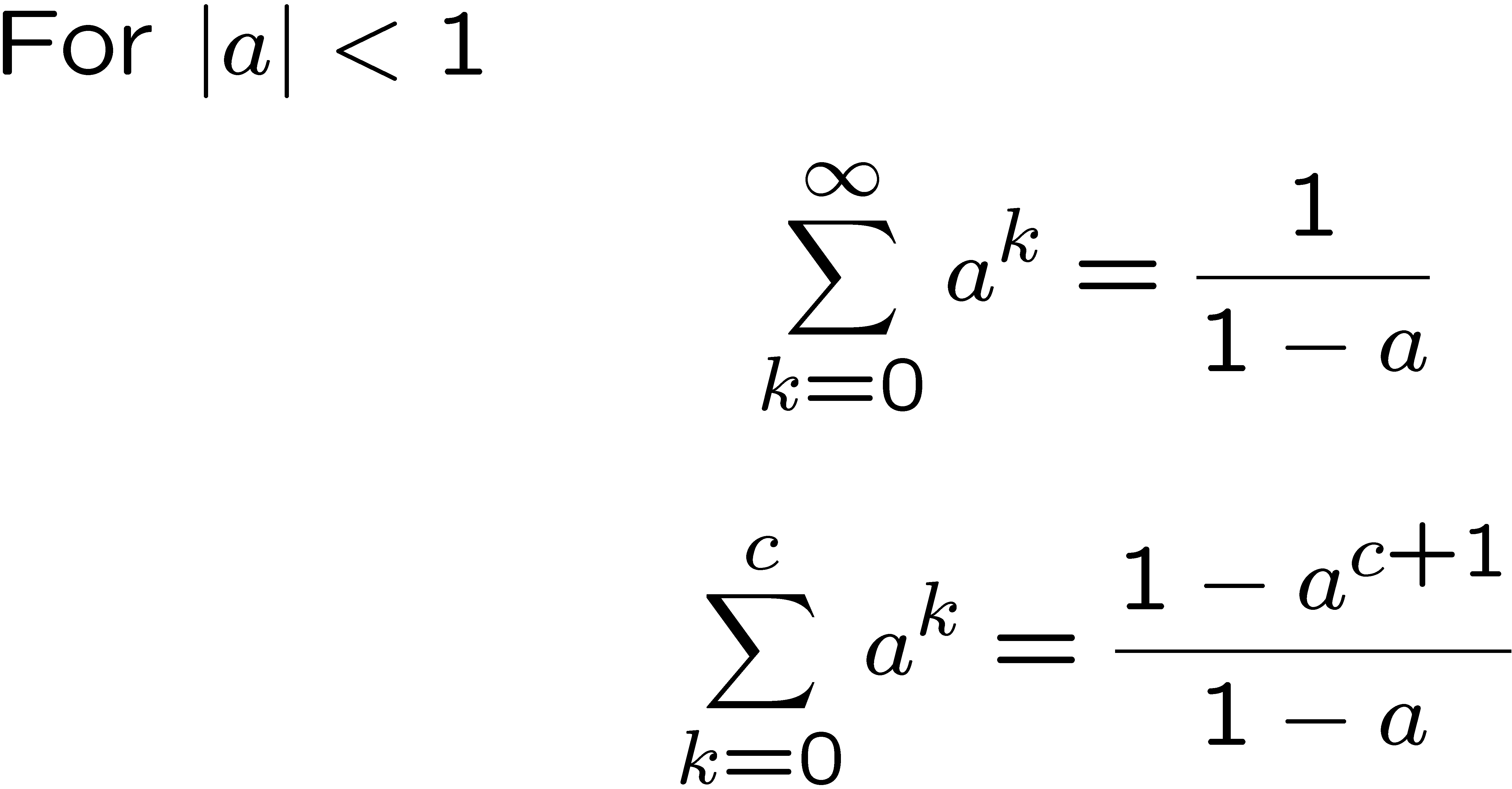